Les adjectifs
[Speaker Notes: Nous commençons aujourd’hui notre premier sujet qui est « L’adjectif ». Dans cette présentation, nous allons aborder tout d'abord la notion de l’adjectif en français et nous allons réviser ensuite la formation du féminin et du pluriel des adjectifs en français.]
Définition
Un adjectif - 
			    un mot qui sert à qualifier un 		    substantif ou un pronom. 

Une grande maison 
Ils sont grands.
féminin, singulier
Accord avec un nom ou un pronom
masculin, 
pluriel
Adjectif n’a pas de genre ou de nombre
[Speaker Notes: Premièrement, donnons une définition de l’adjectif. Alors l’adjectif est un mot qui sert à qualifier un 		    substantif ou un pronom.
J’attire votre attention au fait que l’adjectif ne s’emploie qu’avec un substantif ou un pronom. 
D’après sa nature, l’adjectif ne possède pas de genre ou de nombre, il reçoit le genre (masculin ou féminin) et le nombre (singulier ou pluriel) à partir du nom dont il dépend. 
De cette façon, nous accordons toujours l’adjectif avec un nom ou pronom auquel il se rapporte. 
Par exemple, Une grande maison. – l’adjectif « grand » s’accorde avec le nom « maison » qui est au singulier et du genre féminin. 
Ils sont grands. – dans cet exemple l’adjectif « grand » se met au pluriel et au masculin, parce que le pronom « ils » est au pluriel et du genre masculin.]
Féminin des adjectifs (règle générale)
ADJECTIF masculin + -e = ADJECTIF féminin 
						vert – verte, grand – grande,
						fatigué – fatiguée, aigu - aigüe
-e 	-e                                            	rapide, facile, magnifique
-er 	-ère                                         	léger – légère
-f		-ve                                          	neuf – neuve
-eux	 -euse                                  	heureux – heureuse
-eur	 -euse                                  	moqueur – moqueuse
-teur	 -trice                                   	protecteur – protectrice
[Speaker Notes: Nous voyons maintenant que les adjectifs changent en fonction des noms dont ils dépendent. Ainsi, il est important de connaitre la formation du féminin et du pluriel des adjectifs. Commençons par une règle générale de la formation du féminin. 
Pour former un adjectif féminin nous ajoutons un "e" à la fin de la forme masculine. Par exemple, vert - verte, grand - grande, fatigué – fatiguée, aigu - aigüe
Faites attention dans le féminin des adjectifs en -gu (comme dans notre exemple « aigüe ») nous ajoutons un tréma (deux points au-dessus de u), pour ne pas perdre le son "u" au féminin.
Quand l'adjectif se termine déjà par un -e au masculin, il ne change pas au féminin.Par exemple, rapide, facile, magnifique - la forme est la même pour les deux genres.
-er devient 			-ère       		              léger – légère 
-f se transforme en		-ve                                 	neuf – neuve 
-eux change en	 	-euse                                 	heureux – heureuse
-eur   en			 -euse                            	moqueur – moqueuse 
-teur 	se transforme en	 -trice      au féminin        protecteur – protectrice
Vous allez peut-être me demander Pourquoi nous disons « moqueur – moqueuse», mais « protecteur – protectrice» ?]
Féminin des adjectifs (-eur vs. -teur)
Pourquoi est-ce que nous disons « menteur – menteuse », mais « créateur – créatrice » ?
-eur 	   -euse
OUI
« t »
racine ?
NON
-teur 	  -trice
verbe ?
mentir
menteuse
menteur
verbe ?
créer
créateur
créatrice
[Speaker Notes: Ou bien " menteur – menteuse" mais créateur – créatrice? 
Vous allez me dire que dans les deux exemples nous avons -teur (menteur et créateur). Dans ce cas, nous allons appliquer la même règle qu'avec les substantifs. C'est-à-dire, dans le cas où nous avons –teur à la fin de l'adjectif, il faut regarder si le « t » fait partie de la racine du mot, si oui, alors la terminaison est –eur et non pas –teur, et au féminin il faut dire –euse. Sinon, la terminaison est –teur, alors il faut dire –trice au féminin. 
Une question logique qui se pose est de savoir quand le « t » fait partie de la racine et quand il ne le fait pas. 
Pour le savoir je vous propose de former un verbe à partir de l'adjectif, si vous pouvez enlever -eur et former le verbe avec ce qui reste, alors le féminin sera en « -euse » car nous pouvons former le verbe avec le « t » qui reste dans la racine. 
Considérons quelques exemples, 
Prenons l'adjectif "menteur" – est-ce qu'il existe un verbe sans –eur? Oui, c’est le verbe mentir. Le « t » fait partie du verbe, alors, au féminin nous allons dire menteuse.
créateur – il n’y a que le verbe « créer», le « t » n’y fait pas partie, alors  l'adjectif "créateur" au féminin sera "créatrice".]
Féminin des adjectifs (règle générale)
ADJECTIF masculin + -e = ADJECTIF féminin 
						vert – verte, grand – grande,
						fatigué – fatiguée, aigu - aigüe
-e 	-e                                            	rapide, facile, magnifique
-er 	-ère                                         	léger – légère
-f		-ve                                          	neuf – neuve
-eux	 -euse                                  	heureux – heureuse
-eur	 -euse                                  	moqueur – moqueuse
-teur	 -trice                                   	protecteur – protectrice
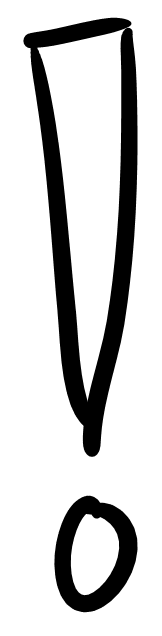 Mais! 
meilleur – meilleure, antérieur – antérieure, inférieur – inférieure,
supérieur – supérieure, majeur - majeure, extérieur - extérieure, etc.
[Speaker Notes: Pour les adjectifs en "eur" il faut également distinguer quelques exceptions qui ne suivent pas les mêmes principes de la formation du féminin:
meilleur – meilleure, antérieur – antérieure, inférieur – inférieure, supérieur – supérieure, majeur - majeure, extérieur - extérieure, etc.
Pour tous ces adjectifs, nous suivons en fait la règle générale et nous y ajoutons tout simplement un "e" à la fin.]
Féminin des adjectifs II
- et, -el, -eil, -en, -ien, -on       	-ette, -elle, -eille, -enne, -ienne, -onne
		cadet – cadette
		formel – formelle
		pareil – pareille
		européen – européenne
		ancien – ancienne
		bon – bonne

Mais! 
		complet – complète, 	secret – secrète, 	inquiet - inquiète, 	discret - discrète
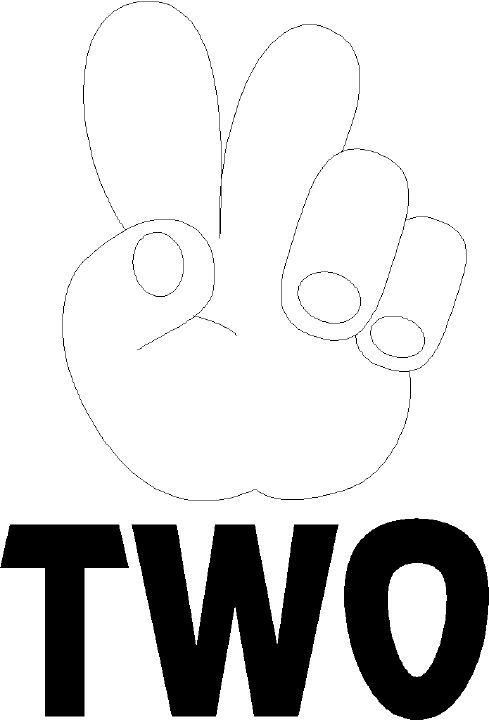 DEUX
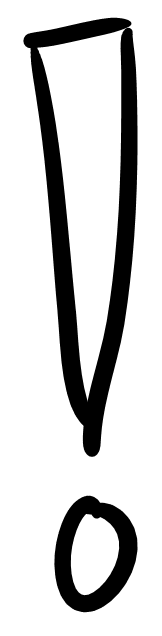 © clipart.com
[Speaker Notes: Pour les adjectifs qui se terminent en 
– et, –el, –eil, –en, –ien, –on   nous allons redoubler la consonne finale.
Par exemple,
cadet–cadette, formel–formelle, pareil–pareille, européen– européenne, ancien–ancienne, bon–bonne 
 Mais ici, il faut retenir quelques exceptions:
complet – complète, secret – secrète, inquiet - inquiète, discret - discrète  
 pour ces adjectifs nous ne redoublons pas la consonne, mais notez la présence d'un accent grave.]
Féminin des adjectifs III
-al, -in, -ain, -ein, -un  	    -ale, -ine, -aine, -eine, -une


national – nationale
voisin – voisine
américain – américaine
plein – pleine
commun – commune
d’après la règle générale
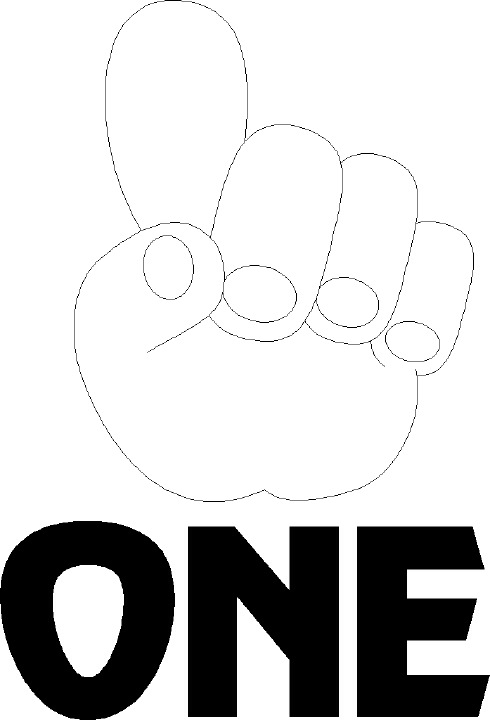 UN
© clipart.com
[Speaker Notes: les adjectifs en –al, –in, –ain, –ein, –un  suivent la règle générale, c'est-à-dire que nous ajoutons un "e" à la fin sans redoubler la consonne finale.
Par exemple, national – nationale, voisin – voisine, américain – américaine, plein – pleine, commun – commune]
BEAU, NOUVEAU, VIEUX, MOU, FOU
BEAU, NOUVEAU, VIEUX, MOU, FOU
un beau garçon 		un bel arbre		une belle fille
un vieux monsieur	un vieil homme		une vieille dame
un nouveau livre		un nouvel hôtel 		une nouvelle auto

un caractère mou 	un mol effort 		une molle neige 
un jour fou			un fol amour		une folle aventure
contexte littéraire
[Speaker Notes: Notez que cinq adjectifs suivants : BEAU, NOUVEAU, VIEUX, MOU, FOU ont deux formes pour le masculin. C'est-à-dire, ils ont une forme spéciale quand ils se placent devant les substantifs masculins au singulier qui commencent par une voyelle ou par un h muet:
par exemple,
un beau garçon 
un bel arbre (bel - 3 lettres – une forme spéciale du masculin)	
une belle fille (belle 5 lettres - forme du féminin)
 
un vieux monsieur 	un vieil homme (une forme spéciale « v.i.e.i.l. » devant un h muet)	une vieille dame
un nouveau livre	un nouvel hôtel 	une nouvelle auto
 
Notez que les adjectifs suivants fou et mou se placent normalement après le nom (un caractère mou, un jour fou, etc). Mais, ils peuvent parfois s’employer devant un nom dans un contexte littéraire ou poétique. Dans ces contextes, ils ont aussi une forme spéciale au masculin singulier : fol et mol (un mol effort/un fol amour, par exemple). 
un caractère mou	un mol effort	une molle caresse 
un jour fou		un fol amour 	une folle aventure]
Féminins irréguliers
m
f
f
m
long 		longue 
sec 		sèche
doux 		douce
blanc 	blanche
favori 	favorite
frais 		fraîche
franc 		franche
faux 		fausse
grec 		grecque
turc 		turque
public	publique
bas		basse
épais		épaisse 
gros		grosse
roux 		rousse
malin		maligne
chic			
bon marché	
standard
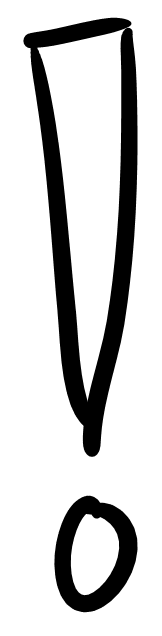 [Speaker Notes: Évidemment nous avons quelques cas irréguliers de formation du féminin des adjectifs:
long - longue, sec-sèche, doux-douce, blanc-blanche, favori-favorite, frais-fraîche, franc -franche, faux- fausse, grec - grecque (faites attention au "c" qu'on garde au féminin), turc - turque, public - publique, bas - basse, épais-épaisse, gros - grosse, roux - rousse, malin - maligne. 
Notons aussi trois adjectifs qui restent invariables au masculin et au féminin: chic, bon marché, standard]
Pluriel des adjectifs
ADJECTIF singulier + -S = ADJECTIF pluriel        
					      fou – fous, bleu – bleus
-s, x		-s, x			gros – gros
 
-eau		-eaux			beau – beaux
 
-al		-aux			amical – amicaux
 
MAIS! 
bancal - bancals, fatal – fatals, 
natal - natals, naval - navals.
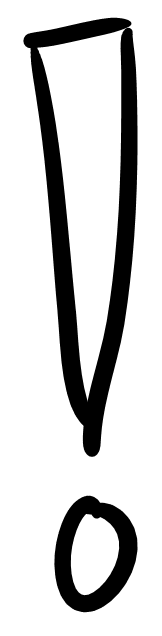 [Speaker Notes: Maintenant révisons la formation du pluriel des adjectifs:
D'après la règle générale, nous ajoutons un "s" à l'adjectif au singulier. Par exemple, fou – fous, bleu – bleus.
-s, x  étant des marques du pluriel ne changent pas	-s, x			gros – gros 
nous ajoutons un "x" aux adjectifs qui se terminent en -eau			beau – beaux 
et finalement la plupart des adjectifs en -al forment leur pluriel avec un "aux"  amical – amicaux 
À l'exception des adjectifs suivants qui ont un "s" au pluriel:
bancal - bancals, fatal – fatals, natal - natals, naval – navals.]